KRD309
Nesws in Korean 
#7 한국 여성들의 지나친 다이어트의 원인
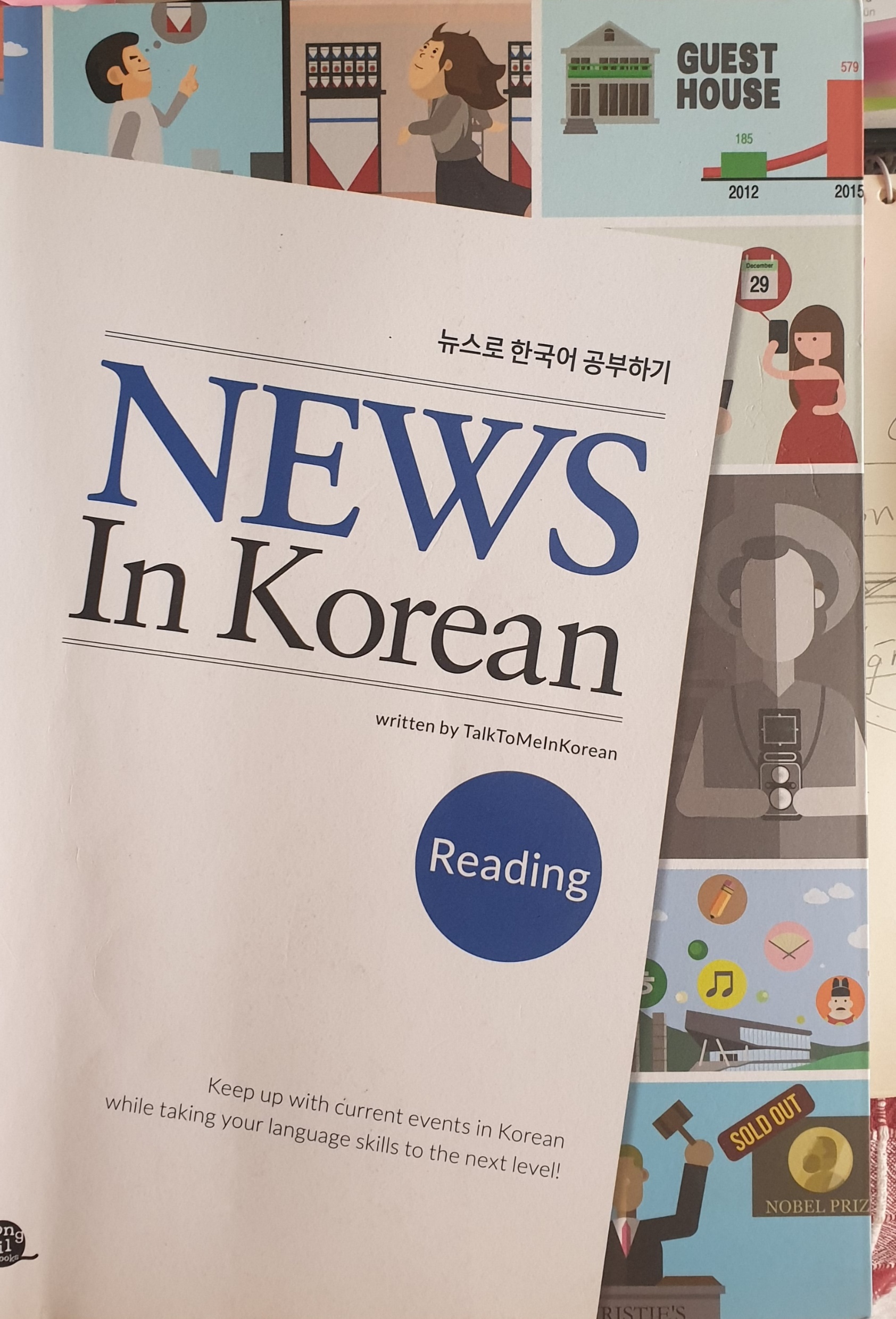 교재
P. 44

7 한국 여성들의 지나친 다이어트의 원인
수업을 위한 Dinleme Audio
https://talktomeinkorean.com/audio/